Unit 4  Christmas
Lesson 24  Maddy’s Christmas
WWW.PPT818.COM
Warming up
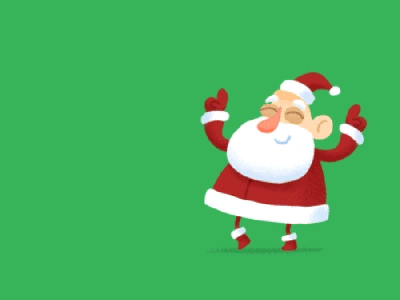 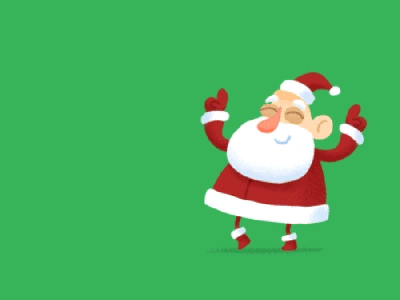 1.Let’s sing a song
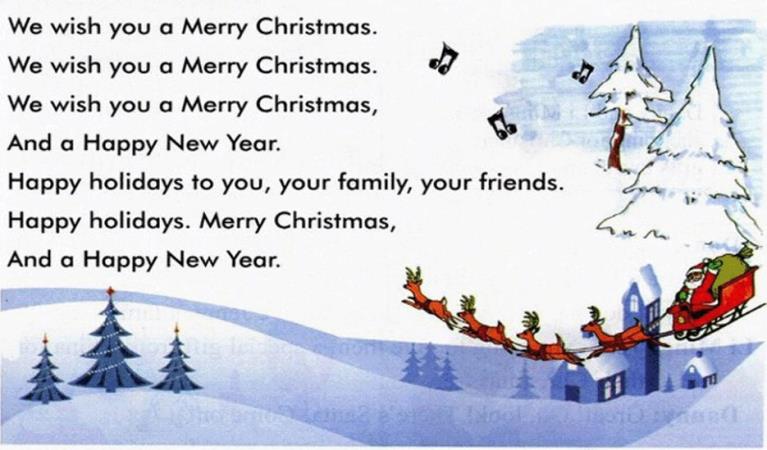 Warming up
2.Free talk
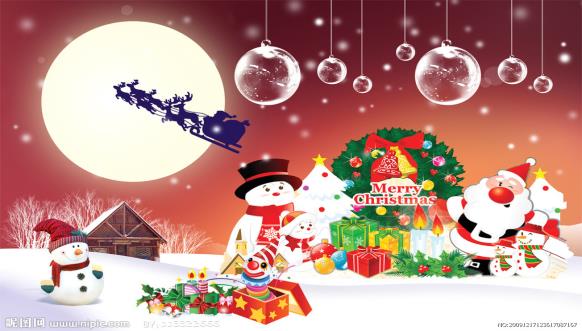 Are you ready for Christmas?
What would you like for Christmas?
What are you going to give your family for Christmas?
Warming up
3.I am Santa.
I have many gifts for you. Please tell me, what would you like for Christmas? 
What would your parents like for Christmas?
How about preparing something for them?
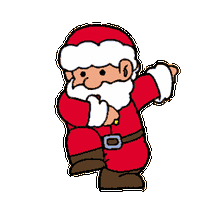 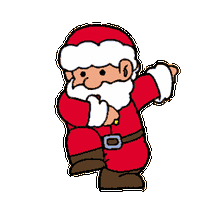 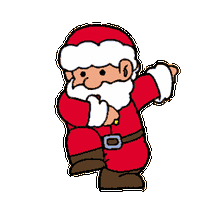 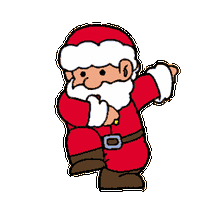 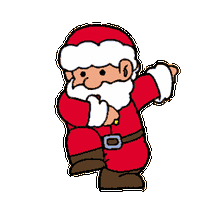 Presentation
动词过去式
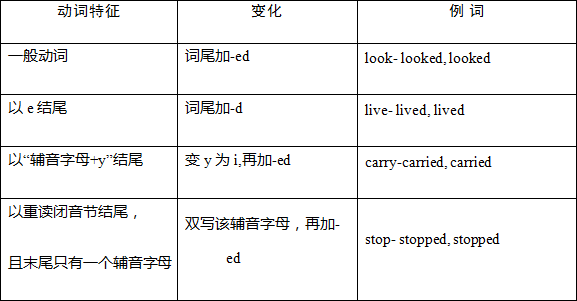 buy –bought
 bring—brought
 is–was 
 find—found
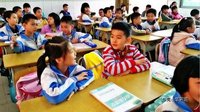 Presentation
Listen and answer.
What did Anna buy for her mother?
What would Anna like for Christmas?
Did Maddy buy anything?
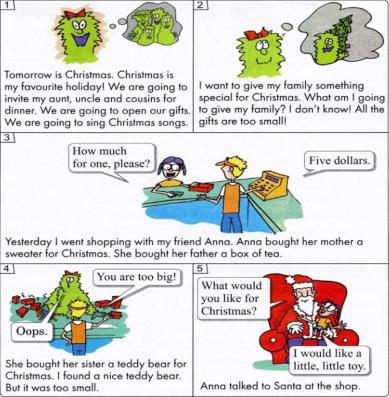 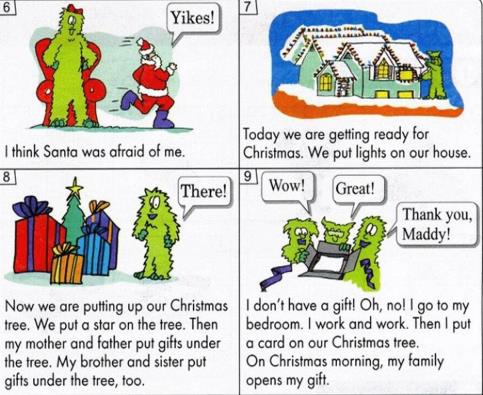 Presentation
Listen and answer.
What does Maddy give his family at last?
Are Maddy’s family happy when they see  the gift from him?
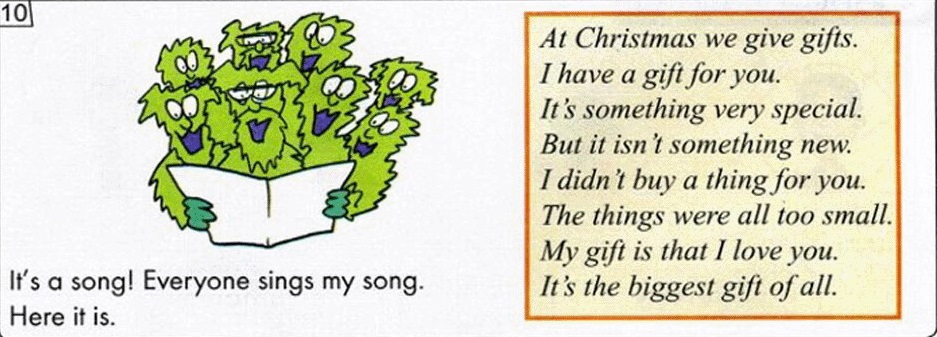 Presentation
一般过去时态
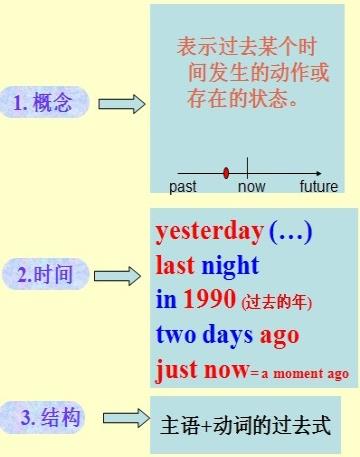 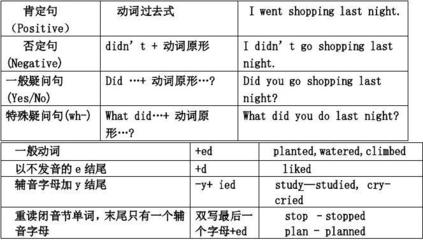 Practice
Transform the sentences into the past tense.
1.I  talk to my father.
   __________________________________
2.I buy some fruit for you. 
   __________________________________
3.What do you do on the playground?
   __________________________________
4.I think Santa is afraid of me.
   __________________________________
I  talked to my father.
I bought some fruit for you.
What did you do on the playground?
I thought Santa was afraid of me.
Consolidation
1.用一般过去时态复述故事
2.试想自己作为Maddy的家人，收到Maddy的贺卡后会对他说些什么？
Summing up
1.动词过去式变化规则:
 （1）规则动词加ed: talked; visited; walked; watched
 （2）不规则动词：bring—brought; buy—bought,
is—was; find—found 
2. 时态例句:
I buy…for…
I bought…for…yesterday.
I am going to buy…for…
3.
这节课我的收获是：_____________
这节课我的不足是：_____________
Homework
1.听录音，朗读本课的第一部分

2.完成相关习题

3.复述本课小故事，并结合本课学习内容创编一个新的故事，并将其表演出来。
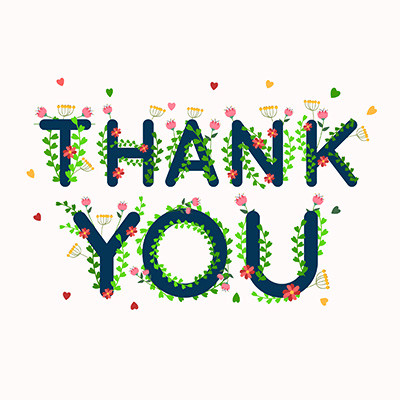